GOVT. CHANDULAL CHANDRAKAR PG COLLEGE PATAN (CG)
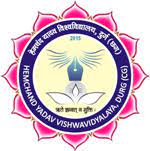 BOOTING FROM DIFFERENT OPERATING SYSTEM
GUIDED BY 
     NIDHI SINGH THAKUR
SUBMITED BY
         MANISHA PRAJAPATI
What is Booting operating system
Booting is startup sequence that starts the operating 
Of a computer when it is turned on. A boot sequence
Is the initial set of operations  that the computer 
Performs when it is switched on.
THE BOOTING FROM DIFFERENT OPERATING SYSTEM
To create a dual booting system, we must typically 
Partition.
Our hard drive to create separate areas  for each operating system. Then we install each operating system
On its own partition and use a boot manager ( for example, GRUB for Linux) to select between them during startup.
CONTENTS
The MS – DOS Boot Process

  Windows Boot Process

  Windows 98 Boot Process

  Windows XP Boot Process

  The Linux Boot Process
The MS – DOS Boot Process
In the case of DOS, booting we start computer and continues till prompt is displayed.

The booting process of DOS mainly deal with loading three main system files of DOS into memory.

These files are LO. SYS, MS – DOS. SYS and
COMMAND .COM.
WINDOWS 98 BOOT PROCESS
X and 95/98 ME, the boot loader phase is  
  handle by MS – DOS.

  During the boot phase, CONFIG. SYS and           AUTOEXEC. BAT are executed, along with the configuration setting files WIN.

INI and SYSTEM.
WINDOWS XP BOOT PROCESS
The loading of Windows XP is controlled by the file NTLDR which is a hidden,system file that reside in the root directory of the system partition.

NTLDR will load XP in for stage:-

Initial Boot Loader Phase.

Operating System selection.

Hardware Detection.
THE LINUX BOOT PROCEES
The multi – stage booting Process of Linux in many ways similar to the BSD and other Unix. Style boot 
Process from which it derives.

Booting a Linux installation involves multiple stages
And software components, including firmware initialization, of a boot loader.

Linux kernel image and execution of various startup
And daemons. For each of these stages and components there are  different variations and approaches; For example :- GRUB, coreboot or DAS
U – Boot can be used as boot loaders.
CONCLUSION
Booting is the Process through which the operating
System is loader into memory.

Booting Process is done in 6 steps: Loading of BOIs;
POST  i.e. power – on self- test. …..

We can have two different OS in our system, which is termed Dual Booting.
THANK YOU